8.1 The superposition principle
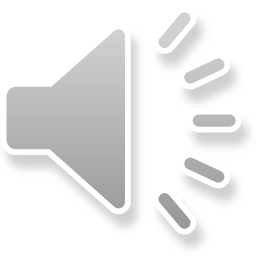 The superposition principle
Introduction
In this topic, we will
Describe the superposition principle
Give some examples
Examine the need for functions that preserve vector space operations
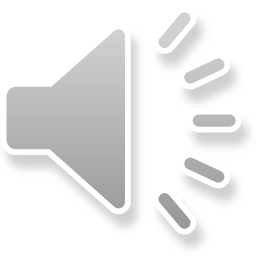 2
The superposition principle
Background
The superposition principle is an observation from physics that there are many systems where the net response at a given place and time caused by two or more stimuli is the sum of the response that would have been caused by each stimulus individually.
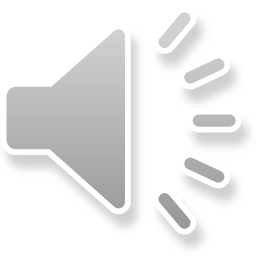 3
The superposition principle
The superposition principle
This image shows the superposition of waves:








One specific single wave, a soliton, does not obey the superposition principle when two such waves meet
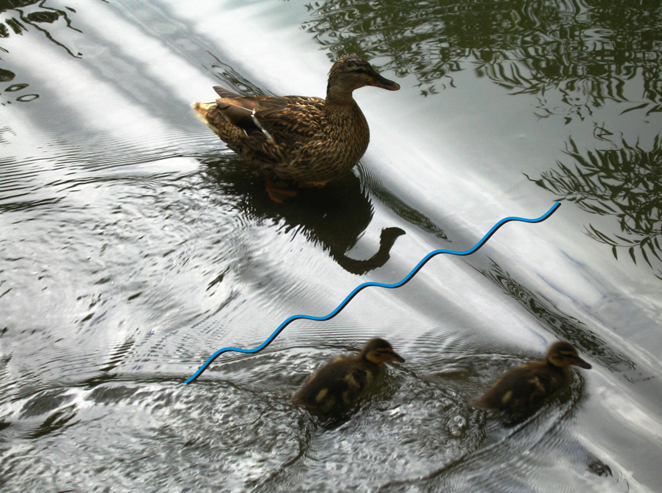 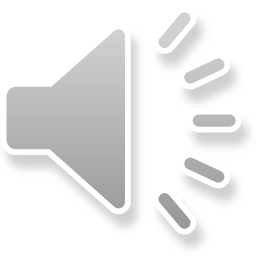 4
Photograph by Flickr user Spiralz
The superposition principle
Examples
Here we see middle C combined with noise








One goal of sound engineering is to remove noise
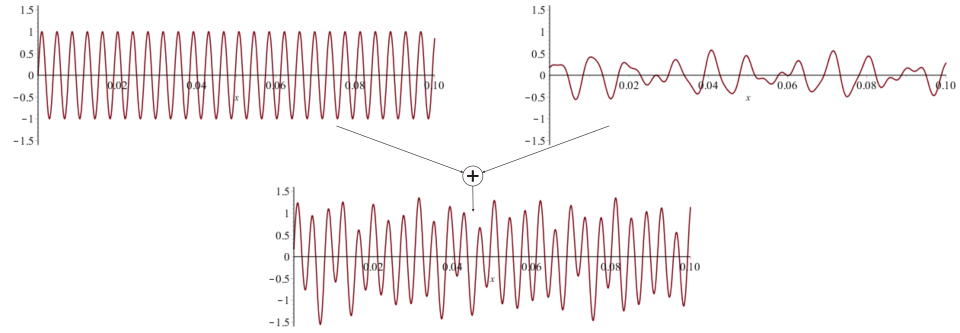 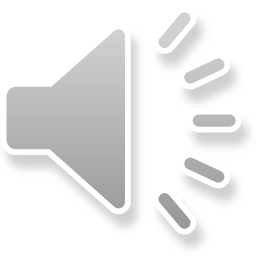 5
The superposition principle
Examples
The goal of noise-cancelling headphones is to:
Estimate the noise vector u
Introduce –u to the sound generated by the headphones
This cancels out the outside noise
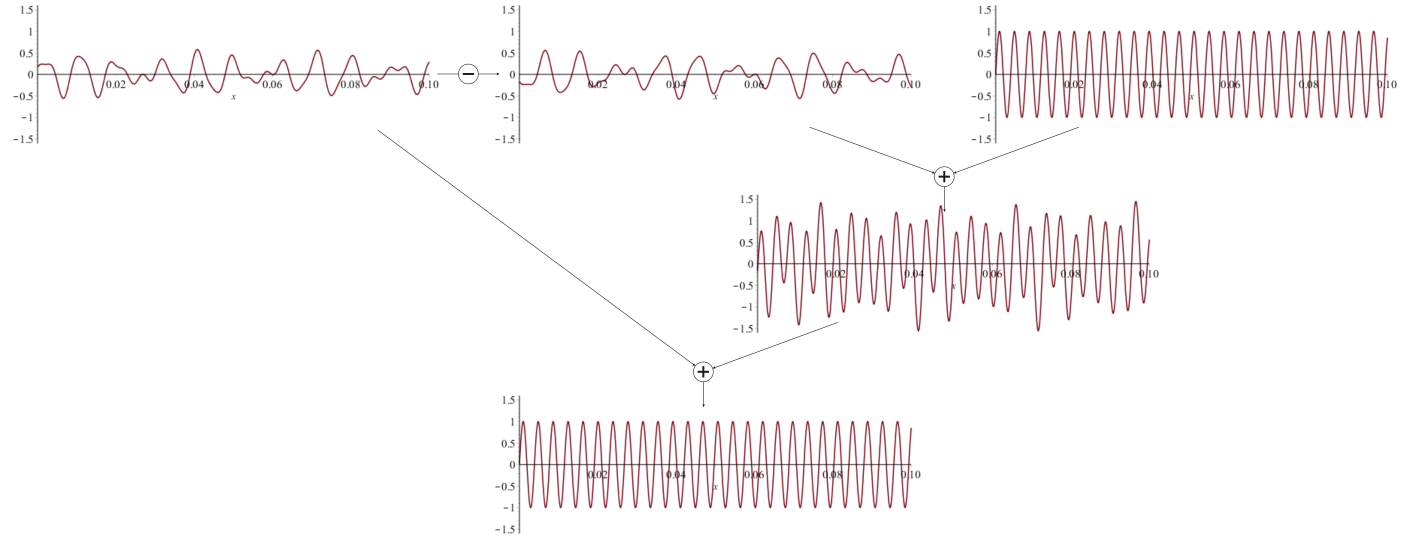 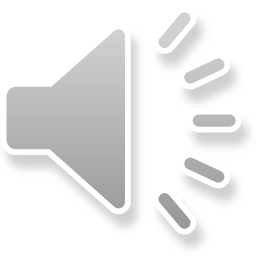 6
The superposition principle
Examples
The gravitational and electromagnetic forces also obey the superposition principle
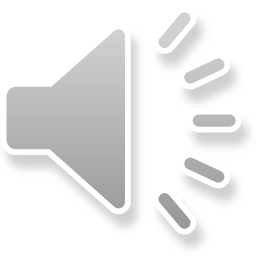 7
The superposition principle
Examples
Also, alternating current (ac) circuits with resistors, inductors and capacitors display a vector-like behavior:
If you double a current, the voltage response double
Scalar multiplication
If you add two currents,  the voltage response is the sum of the individual voltage response
Vector addition
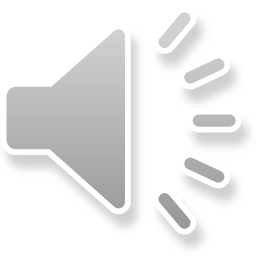 8
The superposition principle
Consequence
Engineers prefer to work with mappings that preservevector space operations
The response to a sum of inputs,	     should be the sum of the responses to the individual inputs
The response to an attenuated or amplified input,	     should be the response similarly attenuated or amplified

For example, if you develop a sound system that
Nearly eliminates white noise
Leaves the volumes of human voices essentially unchanged
     then when you mix white noise with human voices,	the noise should still be eliminated while the human voices remain
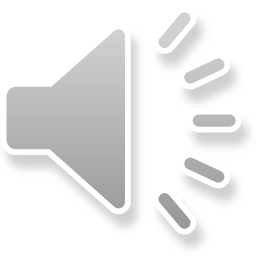 9
The superposition principle
Looking forward
Consequently, we will look at linear maps and linear operators:
f (a u + b v) = a f (u) + b f (v) 

You have already seen one linear operator
	the derivative:
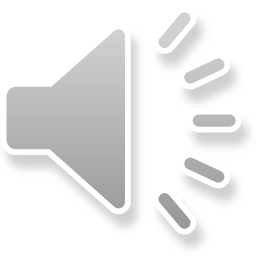 10
The superposition principle
Summary
Following this topic, you now
Know that the superposition principle comes from natural phenomena
Understand these phenomena can be described through vector space operations
Can see the potential need for functions that preserve vector space operations
The response to a linear combination of inputs,	is that same linear combination of the individual responses
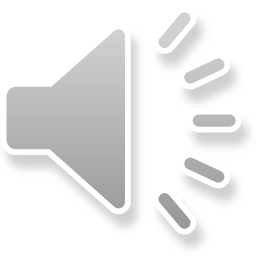 11
The superposition principle
References
[1]	https://en.wikipedia.org/wiki/Superposition_principle
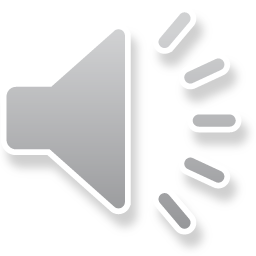 12
The superposition principle
Acknowledgments
None so far.
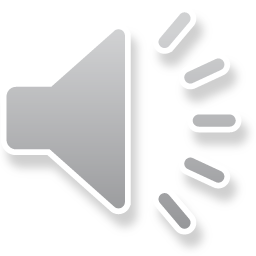 13
The superposition principle
Colophon
These slides were prepared using the Cambria typeface. Mathematical equations use Times New Roman, and source code is presented using Consolas.  Mathematical equations are prepared in MathType by Design Science, Inc.
Examples may be formulated and checked using Maple by Maplesoft, Inc.

The photographs of flowers and a monarch butter appearing on the title slide and accenting the top of each other slide were taken at the Royal Botanical Gardens in October of 2017 by Douglas Wilhelm Harder. Please see
https://www.rbg.ca/
for more information.
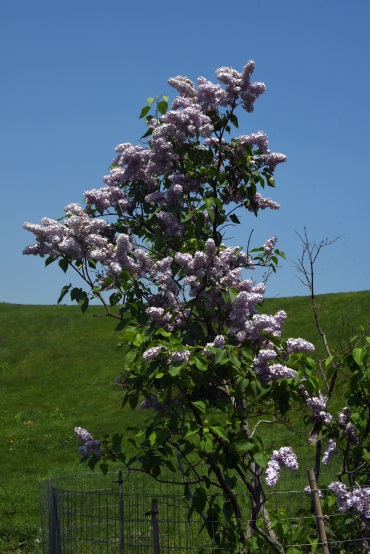 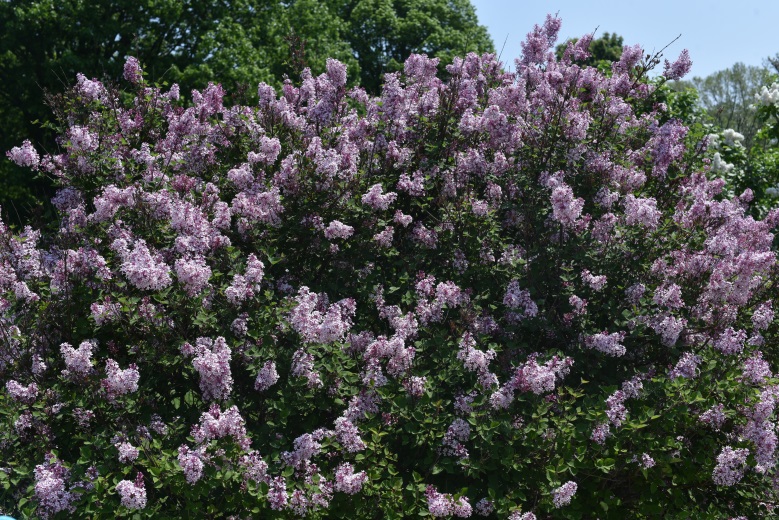 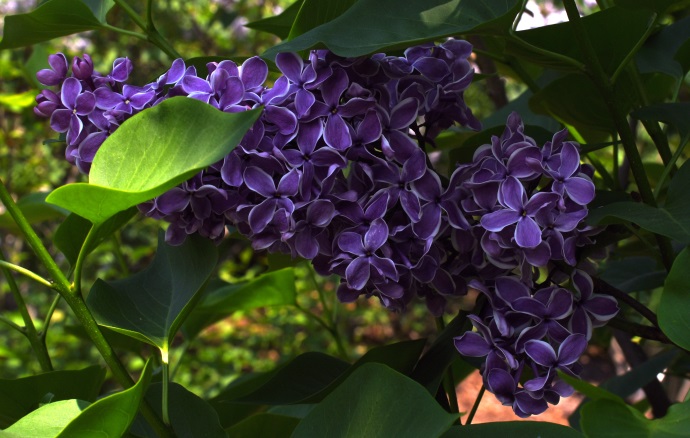 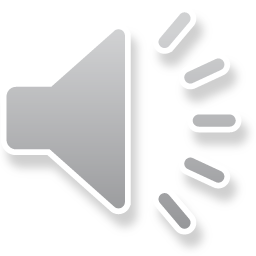 14
The superposition principle
Disclaimer
These slides are provided for the ne 112 Linear algebra for nanotechnology engineering course taught at the University of Waterloo. The material in it reflects the authors’ best judgment in light of the information available to them at the time of preparation. Any reliance on these course slides by any party for any other purpose are the responsibility of such parties. The authors accept no responsibility for damages, if any, suffered by any party as a result of decisions made or actions based on these course slides for any other purpose than that for which it was intended.
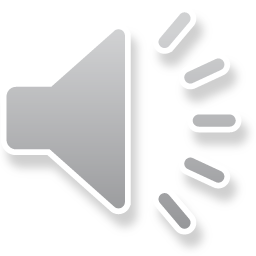 15